Work Energy and Momentum
Physics
Unit 3
[Speaker Notes: Physics Unit 3]
This Slideshow was developed to accompany the textbook
OpenStax Physics
Available for free at https://openstaxcollege.org/textbooks/college-physics 
By OpenStax College and Rice University
2013 edition
Some examples and diagrams are taken from the textbook.
Slides created by 
Richard Wright, Andrews Academy 
rwright@andrews.edu
03-01 Work and the Work-Energy Theorem
In this lesson you will…
• Explain how an object must be displaced for a force on it to do work.
• Explain how relative directions of force and displacement determine whether the work done is positive, negative, or zero. 
• Explain work as a transfer of energy and net work as the work done by the net force.
• Explain and apply the work-energy theorem.
03-01 Work and the Work-Energy Theorem
Which of the following is NOT work?
Pushing a Stalled Car
Pulling a Wagon
Climbing stairs
Falling Down
Carrying a Heavy Backpack Down the Hall
03-01 Work and the Work-Energy Theorem
03-01 Work and the Work-Energy Theorem
Marcy pulls a backpack on wheels down the 100-m hall.  The 60-N force is applied at an angle of 30° above the horizontal.  How much work is done by Marcy?

W = 5200 J
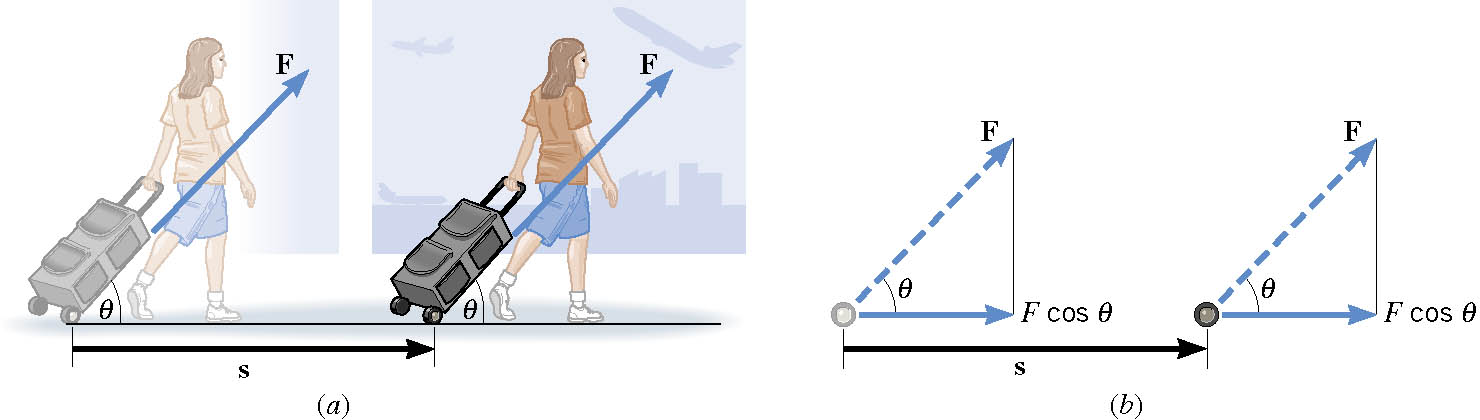 03-01 Work and the Work-Energy Theorem
Drew is carrying books (200 N) down the 100-m hall.  How much work is Drew doing on the books?

W = 0 J

The force is verticaldisplacement is horizontal.
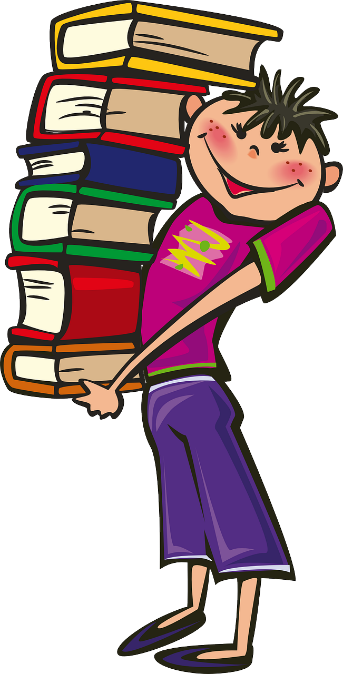 03-01 Work and the Work-Energy Theorem
You carry some books (200 N) while walking down stairs height 2 m and length 3 m.  How much work do you do?

W = -400 J
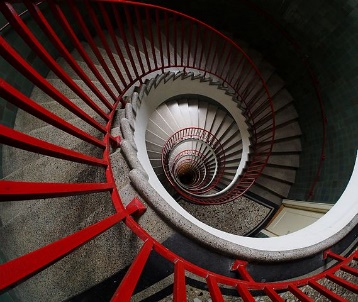 03-01 Work and the Work-Energy Theorem
A suitcase is hanging straight down from your hand as you ride an escalator.  Your hand exerts a force on the suitcase, and this force does work.  Which one of the following is correct?
The W is negative when you ride up and positive when you ride down
The W is positive when you ride up and negative when you ride down
The W is positive
The W is negative
03-01 Work and the Work-Energy Theorem
Do work means  W = Fd
F = ma

So work by a net force gives an object some acceleration

Acceleration means the velocity changes
03-01 Work and the Work-Energy Theorem
03-01 Work and the Work-Energy Theorem
Energy is the ability to do work
Kinetic Energy - Energy due to motion 
If something in motion hits an object, it will move it some distance
03-01 Work and the Work-Energy Theorem
03-01 Work and the Work-Energy Theorem
A 0.075-kg arrow is fired horizontally.  The bowstring exerts a force on the arrow over a distance of 0.90 m.  The arrow leaves the bow at 40 m/s. What average force does the bow apply to arrow?
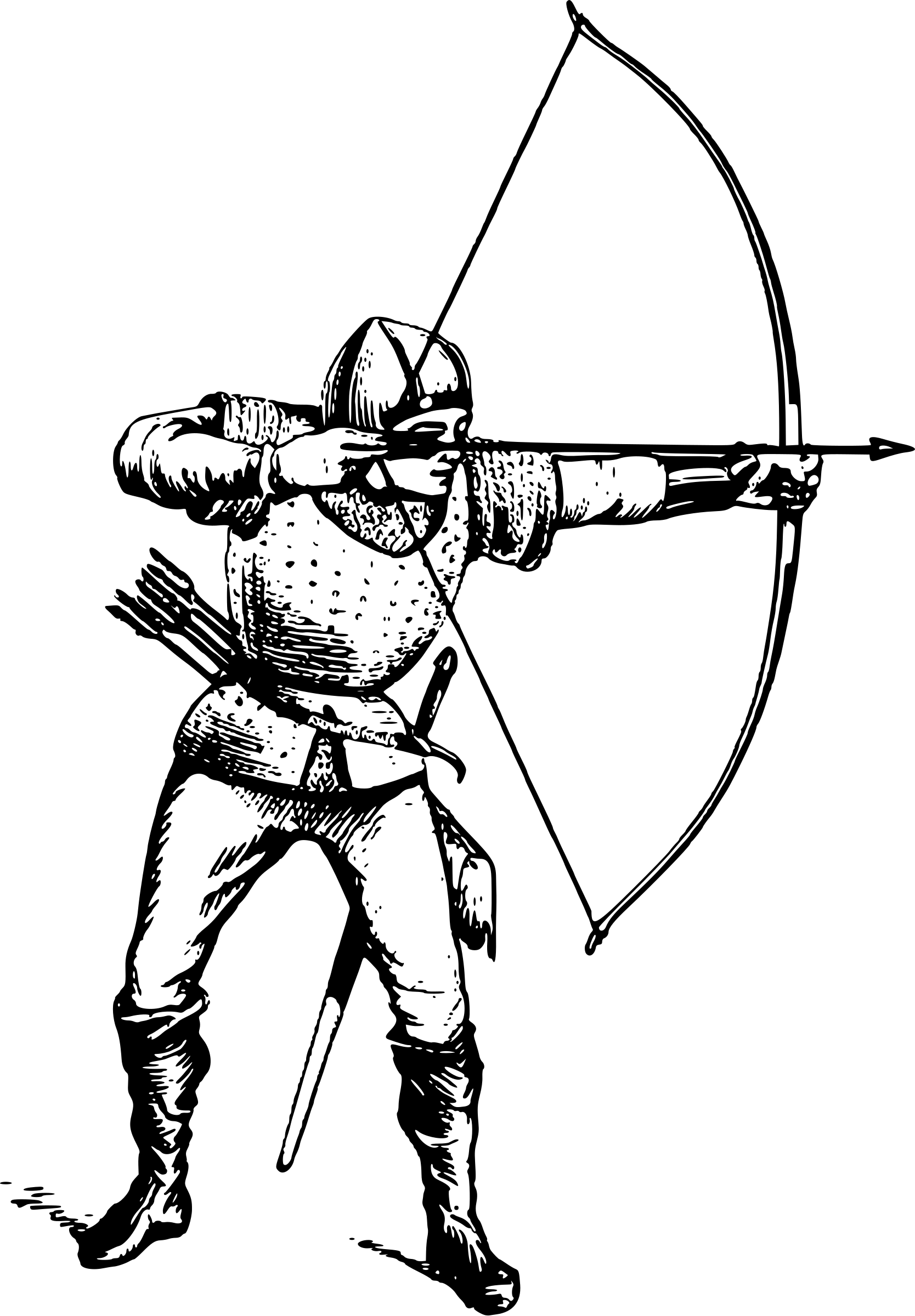 03-01 Work and the Work-Energy Theorem
03-01 Homework
Do lots of work.

Read 7.3, 7.4
03-02 Potential Energy and Conservative Forces
In this lesson you will…
• Explain gravitational potential energy in terms of work done against gravity.
• Show that the gravitational potential energy of an object of mass m at height h on Earth is given by PEg = mgh.
• Define conservative force, potential energy, and mechanical energy.
• Explain the potential energy of a spring in terms of its compression when Hooke’s law applies.
• Use the work-energy theorem to show how having only conservative forces implies conservation of mechanical energy.
03-02 Potential Energy and Conservative Forces
Do the lab in your worksheet.

What does this tell you about the PE and KE when objects fall?
[Speaker Notes: PE changes to KE]
03-02 Potential Energy and Conservative Forces
Since the force of gravity is down
We only worry about the vertical distance
Potential Energy is not absolute
It is a difference

The path the object takes doesn’t matter, just the vertical distance

h is measured from any chosen point.  Just be consistent
03-02 Potential Energy and Conservative Forces
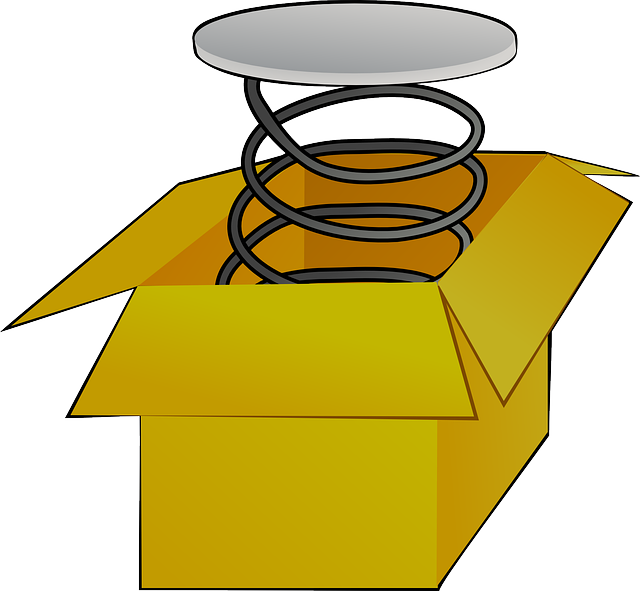 03-02 Potential Energy and Conservative Forces
Watch Eureka! 10
Conservative Forces
A force where the work it does is independent of the path
Only thing that matters is starting and stopping point
03-02 Potential Energy and Conservative Forces
Examples of conservative forces
Gravitational Force
Elastic Spring Force
Electric Force
Examples of Nonconservative forces
Friction
Air resistance
Tension
Normal force
Propulsion force of things like rocket engine

Each of these forces depends on the path
03-02 Potential Energy and Conservative Forces
Potential energy can be converted into Kinetic energy and back

Think of an object thrown up

Bottom  0 PE, high KE
Top  high PE, 0 KE
03-02 Potential Energy and Conservative Forces
If there is no work done by nonconservative forces
Total mechanical energy is constant
KE0 + PE0 = KEf + PEf
03-02 Potential Energy and Conservative Forces
03-02 Potential Energy and Conservative Forces
A 1500-kg car is driven off a 50-m cliff during a movie stunt. If it was going 20 m/s as it went off the cliff, how fast is it going as it hits the ground?
03-02 Homework
You have great potential…

Read 7.5, 7.6
03-03 Nonconservative Forces and Conservation of Energy
In this lesson you will…
• Define nonconservative forces and explain how they affect mechanical energy.
• Show how the principle of conservation of energy can be applied by treating the conservative forces in terms of their potential energies and any nonconservative forces in terms of the work they do.
• Explain the law of the conservation of energy.
• Describe some of the many forms of energy.
• Define efficiency of an energy conversion process as the fraction left as useful energy or work, rather than being transformed, for example, into thermal energy.
03-03 Nonconservative Forces and Conservation of Energy
03-03 Nonconservative Forces and Conservation of Energy
Law of Conservation of Energy
The total energy is constant in any process. It may change form or be transferred from one system to another, but the total remains the same
Energy is transformed from one form to another
Box sliding down incline
PE transformed to KE
KE transformed to Heat and Sound

Engine
Chemical to KE and Heat
03-03 Nonconservative Forces and Conservation of Energy
03-03 Nonconservative Forces and Conservation of Energy
A rocket starts on the ground at rest.  Its final speed is 500 m/s and height is 5000 m.  If the mass of the rocket stays approximately 200 kg.  Find the work done by the rocket engine.

W = 3.48 x 107 J
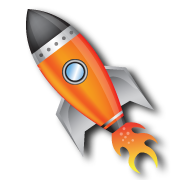 03-03 Nonconservative Forces and Conservation of Energy
A 1500-kg car’s brakes failed and it coasts down a hill from rest.  The hill is 10 m high and the car has a speed of 12 m/s at the bottom of the hill.  How much work did friction do on the car?

Wf = -39000 J
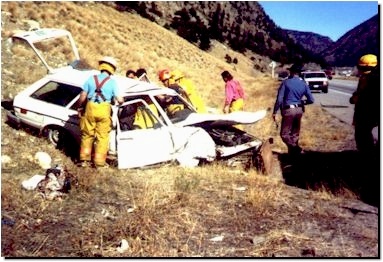 03-03 Nonconservative Forces and Conservation of Energy
Captain Proton’s rocket pack provides 800,000 J of work to propel him from resting on his ship which is near the earth to 50 m above it.  Captain Proton’s mass is 90 kg.  What is his final velocity?

V = 130 m/s
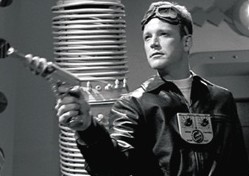 03-03 Homework
Energy is not to be conserved while you do this homework

Read 7.7
03-04 Power
In this lesson you will…
• Calculate power by calculating changes in energy over time.
• Examine power consumption and calculations of the cost of energy consumed.
03-04 Power
Two cars with the same mass do the same amount of work to get to 100 km/h.

Which car is better
Takes 8.0 s
Takes 6.2 s

Sometimes the time taken to do the work is important
03-04 Power
[Speaker Notes: Unit named after James Watt who invented the steam engine
In the American system, horsepower is often used
One horsepower is moving 550 pounds 1 foot in 1 second]
03-04 Power
Since work changes the amount of energy in an object

Power is the rate that energy is changing
[Speaker Notes: Power in the human body would be how quickly calories are being burned
Look at the table on page 166 to compare the power with the activity]
03-04 Power
A 1000 kg car accelerates from 0 to 100 km/h in 3.2 s on a level road.  Find the average power of the car.

P = 121000 W
162 horsepower
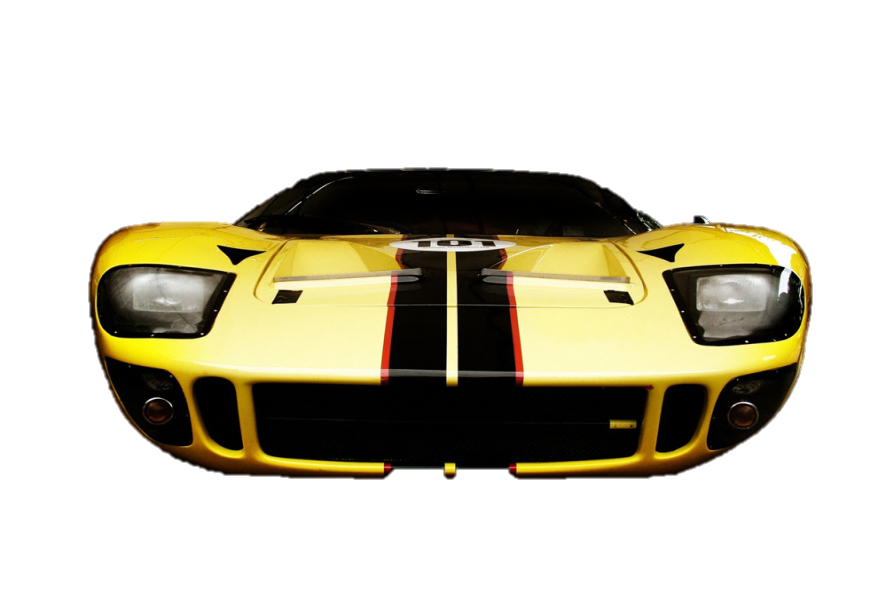 03-04 Power
Electrical Energy
Often measured in kWh because Pt = W
If it costs $0.10 per kWh, how much will it cost to run a 1000 W microwave for 2 minutes?
03-04 Power
Power of Pushups Lab
Choose a group member to do pushups. They need to know their weight. Convert their weight to mass in kg. 
A person lifts approximately 65% of their mass when doing a pushup. How much mass will your group member be lifting? 
Measure the height of their shoulders at the lowest part of a pushup. 
Measure the height of their shoulders at the highest part of a pushup. 
What distance do the shoulders move during a pushup (just going up)? 
How much work is done for one pushup? 
How much work is done for 10 pushups? 
Time how long it takes your group member to do 10 pushups. 
Calculate the power of doing 10 pushups by your group member. 
Compare your result with other groups.
03-04 Homework
Power through these problems in no time.

Read 7.8, 7.9
03-05 Energy in Humans and the World
In this lesson you will…
• Explain the human body’s consumption of energy when at rest vs. when engaged in activities that do useful work.
• Calculate the conversion of chemical energy in food into useful work.
• Describe the distinction between renewable and nonrenewable energy sources.
• Explain why the inevitable conversion of energy to less useful forms makes it necessary to conserve energy resources.
03-05 Energy in Humans and the World
Human bodies (all living bodies) convert energy
Rate of food energy use is metabolic rate
Basal metabolic rate (BMR)
Total energy conversion at rest
Highest: liver and spleen
See table 7.4
Table 7.5 shows energy consumed for various activites
03-05 Energy in Humans and the World
Energy is required to do work
World wide, the most common source of energy is oil
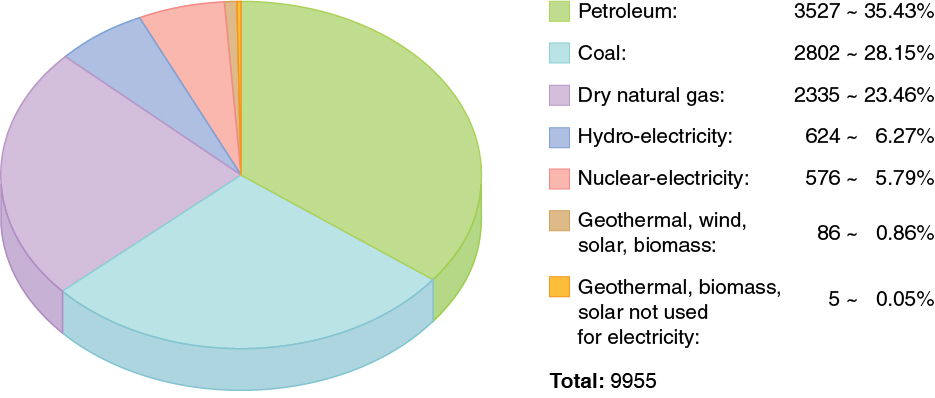 [Speaker Notes: From 2008 units are billions of kWh]
03-05 Energy in Humans and the World
USA has 4.5% of world population, but uses 24% of world’s oil

World energy consumption continues to increase quickly
Growing economies in China and India
Fossil Fuels are very polluting
Many countries trying to develop renewable energy like wind and solar
Generally, higher energy use per capita = better standard of living
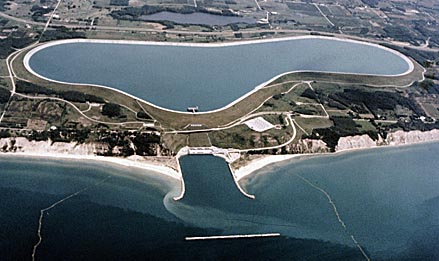 03-05 Energy in Humans and the World
Ludington Pumped Storage Power Plant
It consists of a reservoir 110 feet (34 m) deep, 2.5 miles (4.0 km) long, and one mile (1.6 km) wide which holds 27 billion US gallons (100 Gl) of water. The 1.3-square-mile (3.4 km2) reservoir is located on the banks of Lake Michigan. 
The power plant consists of six reversible turbines that can each generate 312 megawatts of electricity for a total output of 1,872 megawatts.
At night, during low demand for electricity, the turbines run in reverse to pump water 363 feet (111 m) uphill from Lake Michigan into the reservoir.
During periods of peak demand water is released to generate power. Electrical generation can begin within two minutes with peak electric output of 1872 MW achieved in under 30 minutes. Maximum water flow is over 33 million US gallons (120,000 m3) per minute.
This process was designed to level the load of nearby nuclear power plants on the grid. It also replaces the need to build natural gas peak power plants used only during high demand.
03-05 Homework
You have the power to change to world, but will you work to do it?

Read 8.1, 8.2
03-06 Impulse and Momentum
In this lesson you will…
• Define linear momentum.
• Explain the relationship between momentum and force. 
• Calculate momentum given mass and velocity.
• Define impulse.
• Describe effects of impulses in everyday life.
• Determine the average effective force using graphical representation.
• Calculate average force and impulse given mass, velocity, and time.
03-06 Impulse and Momentum
Often the force acting on an object is not constant.
Baseball or Tennis ball being hit

Times of force often short
Force can be huge
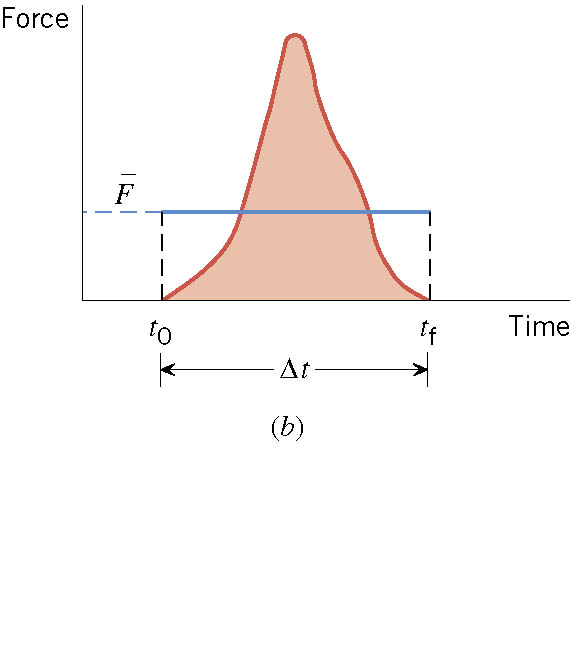 03-06 Impulse and Momentum
To hit a ball well

Both size of force and time of contact are important

Bring both these together in concept of impulse
03-06 Impulse and Momentum
03-06 Impulse and Momentum
Object responds to amount of impulse

Large impulse  Large response  higher vf

Large mass  less velocity

Both mass and velocity play role in how responds to impulse
03-06 Impulse and Momentum
03-06 Impulse and Momentum
03-06 Impulse and Momentum
Impulse = Change in Momentum

Hard to measure force during contact

Find change in momentum
Use impulse-Momentum Theorem and time of contact to find average force of contact
Watch NASCAR Crash
03-06 Impulse and Momentum
A baseball (m = 0.14 kg) with initial velocity of -40 m/s (90 mph) is hit.  It leaves the bat with a velocity of 60 m/s after 0.001 s.  What is the impulse and average net force applied to the ball by the bat?

Impulse = 14 Ns
F = 14000 N
03-06 Impulse and Momentum
A raindrop (m = .001 kg) hits a roof of a car at -15 m/s.  After it hits, it spatters so the effective final velocity is 0.  The time of impact is .01 s.  What is the average force?
F = 1.5 N
What if it is ice so that it bounces off at 10 m/s?
F = 2.5 N
Watch Offset Crash
03-06 Homework
Keep up your momentum on these problems

Read 8.3
03-07 Conservation of Momentum
In this lesson you will…
• Describe the principle of conservation of momentum.
• Derive an expression for the conservation of momentum.
• Explain conservation of momentum with examples.
03-06b Bumper Testing Lab
Each team makes a bumper out of paper and tape.
2.5 cm × 4 cm × 10 cm
Do not use excessive tape
The bumper is placed against the end of the track.
The cart is released from a distance as set by the teacher.
The maximum force is read from the sensor.
03-07 Conservation of Momentum
Do the lab in your worksheet.

Explain why if a person standing of frictionless ice shoots a bullet at 200 m/s does not move backwards are 200 m/s.
A 100 kg person pushes off from a 50 kg person on frictionless ice. If the 100 kg person moves at 3 m/s, what speed will the 50 kg person move at?
[Speaker Notes: The person has more mass than the bullet.
Since they are half the mass, they will move at twice the speed. Mass and speed ratios are reciprocals.]
03-07 Conservation of Momentum
System
All the objects involved in the problem
Usually only two objects

Internal Forces – Forces that the objects exert on each other

External Forces – Forces exerted by things outside of the system
[Speaker Notes: Usually only two objects for linear momentum because very rarely do more than two object hit at the same time.  It usually happens that two hit, and then one of those hits another.
Internal forces  the objects pushing each other
External forces  gravity pulling the objects down]
03-07 Conservation of Momentum
Two balls hit in the air


During the collision
Internal Forces = F12 and F21
External Forces = Weight (W1 and W2)
[Speaker Notes: F12 and F21 are action-reaction pair from Newton’s Third Law are equal and opposite]
03-07 Conservation of Momentum
03-07 Conservation of Momentum
[Speaker Notes: Isolated system = no external forces]
03-07 Conservation of Momentum
03-07 Conservation of Momentum
Reasoning Strategy
Decide on the system
Identify internal and external forces
Is the system isolated?  If no, then can’t use conservation of momentum
Set the total initial momentum of the isolated system equal to the total final momentum
03-07 Conservation of Momentum
Two billiard balls are colliding on a table.  In order to apply the law of conservation of momentum, what should the system be?  One ball or both billiard balls?
Two billiard balls.

External Forces: Weight and Normal Force
If the table is horizontal these cancel
If it were one ball, then the force of the second ball hitting it would not cancel with anything.
03-07 Conservation of Momentum
A hockey puck of mass 0.17 kg and velocity 5 m/s is caught by a .5 kg mitten laying on the ice.  What is the combined velocity after the puck is in the mitten? (ignore friction)

v = 1.27 m/s
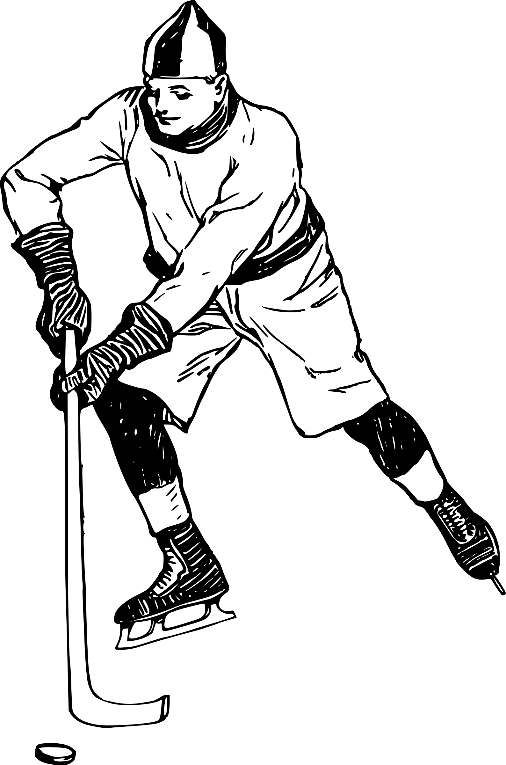 03-07 Conservation of Momentum
A 5 kg baseball pitching machine is placed on some frictionless ice.  It shoots a 0.15 kg baseball horizontally at 35 m/s.  How fast is the pitching machine moving after it shoots the ball?

-1.05 m/s

This is why you feel recoil when you shoot a gun
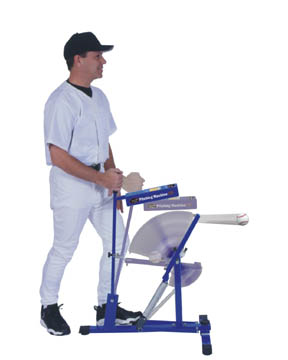 03-07 Homework
Solving problems is fun!

Read 8.4, 8.5
03-08 Elastic and Inelastic Collisions
In this lesson you will…
• Describe an elastic collision of two objects in one dimension.
• Determine the final velocities in an elastic collision given masses and initial velocities.
• Define inelastic collision.
• Explain perfectly inelastic collision.
03-08 Elastic and Inelastic Collisions
Newton’s Cradle Lab
Lay the ruler perfectly horizontal and put the marbles in the center touching each other.
From one end, roll a marble so that it hits the other four. What happens?
From one end, roll two marbles so that it hits the other three. What happens?
From one end, roll three marbles so that it hits the other two. What happens? 
From one end, roll four marbles so that it hits the other one. What happens?
Roll one marble extra fast to try to get two marbles to come out at half the speed. 
If a marble of mass m comes in at velocity v and stops and an identical marble flies out the other side, what will its velocity have to be to conserve momentum? 
Show that momentum was conserved in steps 3-7. 
Show that momentum would be conserved in step 7, but kinetic energy would not be conserved if two marbles came out at half the speed.
03-08 Elastic and Inelastic Collisions
Watch Bumper Video
Watch Truck Crash video

Subatomic – kinetic energy often conserved

Macroscopic – kinetic energy usually not conserved
Converted into heat
Converted into distortion or damage
[Speaker Notes: Demo energy lost to heat by smashing two steel balls together]
03-08 Elastic and Inelastic Collisions
Elastic – kinetic energy conserved

Inelastic – kinetic energy not conserved

Completely inelastic – the objects stick together
[Speaker Notes: SUV crash test video
NASCAR video
Crash test humor]
03-08 Elastic and Inelastic Collisions
You are playing marbles.  Your .10 kg shooter traveling at 1 m/s hits a stationary .05 kg cat’s eye marble.  If it is an elastic collision what are the velocities after the collision?

 vc = 1.33 m/s
 vs = .333 m/s
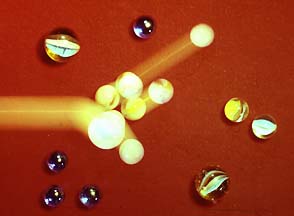 03-08 Elastic and Inelastic Collisions
A ballistic pendulum can be used to determine the muzzle velocity of a gun.  A .01 kg bullet is fired into a 3 kg block of wood.  The block is attached with a thin .5m wire and swings to an angle of 40°.  How fast was the bullet traveling when it left the gun?

v = 455 m/s
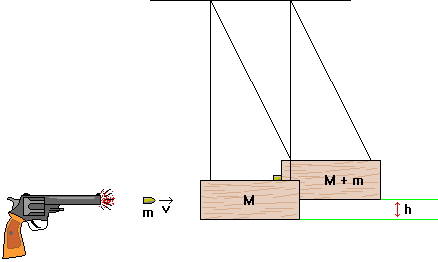 03-08 Elastic and Inelastic Collisions
Watch Child Seat video

Watch Reducing Risk video
03-08 Homework
Bounce through these problems and let the concepts stick to you.